The
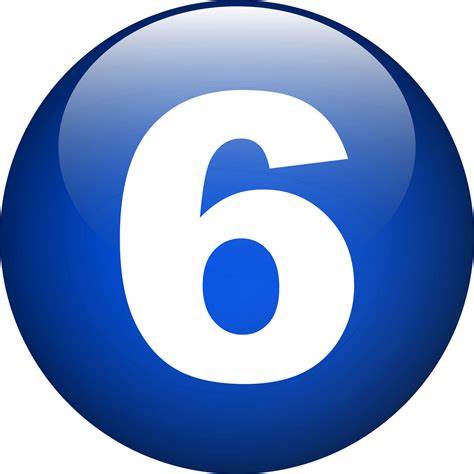 Basics
Mastering The Basics 
are for every one
The
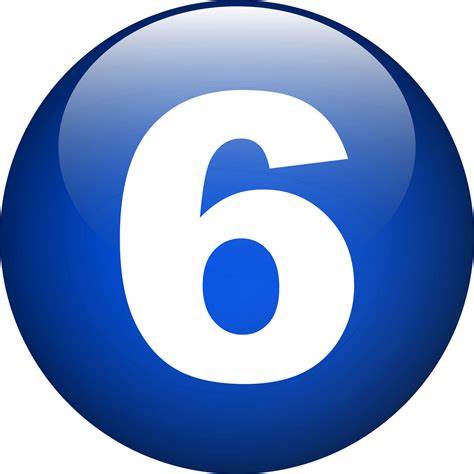 Basics
Dream
List
The Pre-approach
Bridging/Qualify
One minute plan
Primary objection handling
Appointment
Plan show
Follow up
The Commitment: 
	50K to 60K Business volume by personal effort
3. The Pre-
      Approach
2. List
1. Dream
6.Commitment
Business Volume
5. Follow
     up
4. Plan
Show
Emotional Zone
Non Emotional Zone
Objectives of Six Basics
Sponsoring/ Relation building
Retailing
Promoting next meeting
1. The Dream
The Reason why you will build this business must be bigger then your fear and doubts.
It can be a small and very big. But that must be real one. There must be some kind of emotion attached to it.
90% of your success depend open finding out why you are building this business.
For 100% Result you must write it down with a date to it.
Read it often. Make a wall paper and paste it in a place where you can see it.
Visualize it. If you see it in your mind you can have it on your hand
2. Make a List
Bigger the list the bigger the success
Make a list book and write down as many names using memory jogger/ Phone Contact  without prejudge. (200+ is the better)
Your job is to find their List. 
Learn how to prospecting unknown people.
Set goal to add at least 2 names  on daily basis.
The Pre-Approach steps
Step-1: To start with using Pre-approach packs/tools like Video urls, Literatures/pdf copies, Books etc. which can be duplicate by others
Step-2: Asking qualifying questions, shut up and do the art of listening.
Step-3: Handling primary Objections
Step-4: The One minute plan presentation
Step-5: The Appointment/Invitation for complete plan show
The Plan show
This is about explaining 3 “P” of the company
P- Profile of the Company
P- product of the Company
P- Plan of the Company
The Basic ingredients of plan show
Do not show plan without appointment
There must be lot of Excitement
Proper posture and belief.
Stop talking before your prospect stops listening
Use a presentation file or a laptop or white board or Zoom
Promote product and next seminar
Ask for registration with the company and with the System
Follow up
Plan show will give you 20% result where as a proper systematic follow up will give you 80% results. It may required several follow ups.
Follow up is about
Handling objections
Finding his reason
Making his List and follow the 6 basic steps
Giving product knowledge
Getting product order
Ask closing questions
Ask for joining
Promote next meeting
Next follow up video/ book/ matreials.
The Commitment Personal commitment of business volume what you want to duplicate by your team
Business volume starts with you. Build your business volume by personal consumption and accumulating clients who choose not to do business.
Major Business volume can be done by way of recruitment by showing plan show.
If you are focused at finding 3 to 4 clients per month time you will have a personal turnover of Rs.50,000 to Rs.60,000 p.m. which is good enough for any type of network marketing business to duplicate.
Revolving the Wheel
Know that this is a number game. 
Find your Law of average
Counsel weekly to improve your average
15 to 30 plan show a month consistently will create momentum in your organization.
Maintain a speed to keep the momentum 
Remember Basics are for every one who want growth
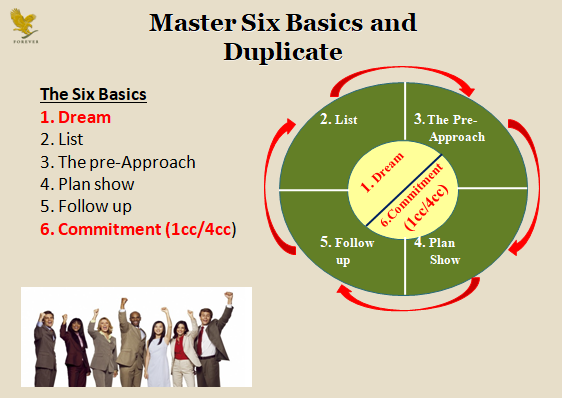 steps
.    1.  Dream

6.Commitment
Business Volume